Unit 6   Movies and Theatre
The Fisherman and the Goldfish (Ⅰ)
WWW.PPT818.COM
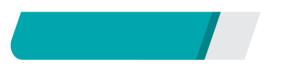 课前自主预习
Lesson 33　The Fisherman and the Goldfish (Ⅰ)
wife
wives
whatever
grey
marry
ours
金鱼
网； 网络
Lesson 33　The Fisherman and the Goldfish (Ⅰ)
lead a poor life
pull out
open up
从……跳出来
请求； 要求
希望得到
在海上
出去打鱼
Lesson 33　The Fisherman and the Goldfish (Ⅰ)
lead
asked
to
for
wished
whatever
Lesson 33　The Fisherman and the Goldfish (Ⅰ)
goldfish
talking
caught
Why
you
didn't
Lesson 33　The Fisherman and the Goldfish (Ⅰ)
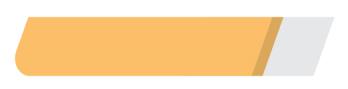 课堂互动探究
词汇点睛
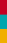 1　wife n. 妻子
[观察] My wife and I lead a poor life.
我和我的妻子过着贫穷的生活。
The two men went fishing while their wives prepared the dinner.
那两个男人去钓鱼，他们的妻子准备晚饭。
Lesson 33　The Fisherman and the Goldfish (Ⅰ)
[探究] wife 的复数形式为________。
wives
[拓展]以f 或fe 结尾的名词变为复数时，把f或fe 变为v，再加­es。
thief—thieves　wife—wives　leaf—leaves　knife—knives　
shelf—shelves　scarf—scarves　half—halves
[记忆口诀]小偷(thief)的妻子(wife)拿树叶(leaf)当刀子(knife)，将书架(shelf)和围巾(scarf)一劈两半(half)。
Lesson 33　The Fisherman and the Goldfish (Ⅰ)
活学活用
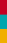 1．那座架子上有两把刀。
       There are two ________ on the ________．
shelf
knives
Lesson 33　The Fisherman and the Goldfish (Ⅰ)
2　whatever pron. 无论什么；不管什么；任何(每样)事物
[观察] I will give you whatever you want.
不管你要什么，我都将给你。
Whatever she did was right.
她所做的事情都是对的。
Lesson 33　The Fisherman and the Goldfish (Ⅰ)
[探究] whatever是合成词，由“what＋ever”构成，意为“无论什么；不管什么；任何(每样)事物”，相当于________________。
no matter what
[拓展]类似的单词还有whenever(无论何时), wherever(无论何地)等。
Lesson 33　The Fisherman and the Goldfish (Ⅰ)
2．—I hope to make decisions by myself. 
      —OK. But remember ________ you do, you should think 
about the results. 
      A．whenever           B．however 
      C．whatever           D．wherever
C
【解析】 whenever意为“无论什么时候”； however意为“无论怎样”； whatever意为“无论什么”； wherever意为“无论哪里”。句意：“我希望自己做决定。”“好吧。但是记住无论你做什么，你都应该考虑后果。”故选C。
Lesson 33　The Fisherman and the Goldfish (Ⅰ)
3　marry v. 结婚；嫁；娶
[观察] My father married my mother in 1983. 
1983年，我爸爸娶了我妈妈。
[探究] marry为________词，意为“结婚；嫁；娶”。
动
Lesson 33　The Fisherman and the Goldfish (Ⅰ)
[拓展] married 为形容词，意为“已婚的”。其常用结构为be/get married，意为“结婚”。其中be married表示状态，可以和表示一段时间的单词或短语连用；get married表示动作，不能和表示一段时间的单词或短语连用。表示“与某人结婚”用marry sb.或get married to sb.。
Lesson 33　The Fisherman and the Goldfish (Ⅰ)
2017•鄂州    Sandy's grand­parents_______________(marry) for 50 years.
have been married
Lesson 33　The Fisherman and the Goldfish (Ⅰ)
句型透视
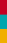 1　It asked me to let it go. 它请求我放它走。
[探究] 本句中动词不定式作宾语补足语。ask sb.________ sth.意为“请求某人做某事”，let sb. ________ sth.意为“让某人做某事”。
to do
do
[探究]在英语中，有些动词后接不带to的不定式作宾语补足语，现归纳如下：一“感”(feel)，二“听”(hear, listen to)，三“让”(let, make, have)，四“看”(observe, see, watch, notice)，半“帮助”(help)。
Lesson 33　The Fisherman and the Goldfish (Ⅰ)
活学活用
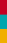 1．2017•广东     For more than once, our head teacher asks   
      us________ the habit of keeping a diary. 
      A．develop　                 B．develops
      C．developing                D．to develop
D
Lesson 33　The Fisherman and the Goldfish (Ⅰ)
2　Why didn't you ask it for a new house?
你为什么不向它要一栋新房子呢？
[探究]句型“Why don't/didn't you do sth.？”是提出建议的一种表达方式，其同义句型为“________________？”，注意有主语时必须加上助动词。
Why don't you come earlier?＝Why not come earlier?
你为什么不早点儿来呢？
Why not do sth.
Lesson 33　The Fisherman and the Goldfish (Ⅰ)
[探究]其他提建议的句型：
How/What about doing…？做……怎么样？
Shall we do…？我们做……好吗？
Let sb. do sth.让某人做某事。
You'd better (not) do sth.你(们)最好(不要)做某事。
Lesson 33　The Fisherman and the Goldfish (Ⅰ)
2．2017•眉山—Bob, I'm not good at English. What should I do?
       —Why not________ an English club to practice________    
English?
      A．to join; speaking   
     B．join; to speak
     C．to join; to speak  
     D．join; speaking
D